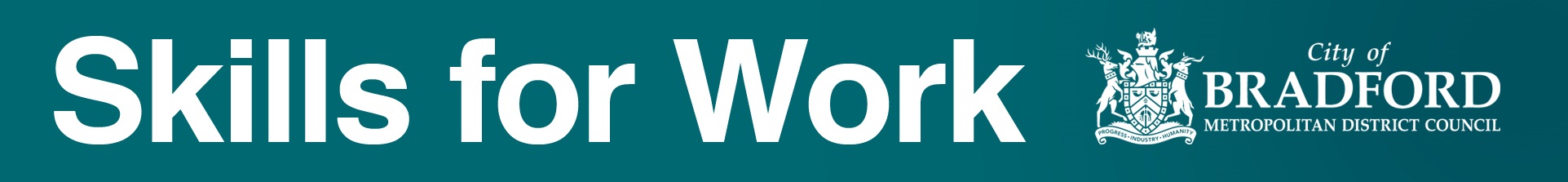 Apprenticeship Feedback 2023
Apprentices agree......
The course meets their needs			Satisfaction:	97%  
I receive the support I need			Satisfaction:	94.2%
I am treated fairly by Skills for Work staff		Satisfaction	99.0%
Lessons and training sessions are delivered in a way 
     that helps me build on my existing knowledge.		Satisfaction	95.7%
I am given feedback to help me improve		Satisfaction	95.7%
My course is preparing me for what I want to do next		Satisfaction	91.3%
I have access to the resources that I need to do well 
     on my course or training			Satisfaction	95.7%
Skills for Work has created a safe, disciplined and positive 
     environment for me to learn 			Satisfaction	97%
Learners feeling safe is 100%
I am able to give my views about things that affect me and feel 
     listened to				Satisfaction	95.7%
I am well informed by Skills for Work about the career choices 
available to me and understand what I need to do to succeed in my 
chosen career 				Satisfaction	90%

95.1% customer satisfaction rate
You said……
Love the job, really grateful I had the opportunity to do this
Great tutors helpful and friendly
The learning environment is great
I am enjoying this learning journey with Skills for Work and would recommend it to others
Fits around my current role so I can learn and work at the same time
Excellent resources and workshops
My tutors are fantastic
Tutors are always accessible if I need help with my work
Keeping apprentices well-informed regarding their pathway
Communicate well, give good progress updates as well as helpful feedback
Both the training and support provided by my tutors is amazing
All staff are genuinely there to help and get the best outcome for the students
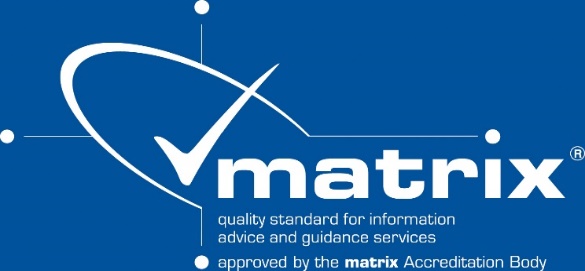 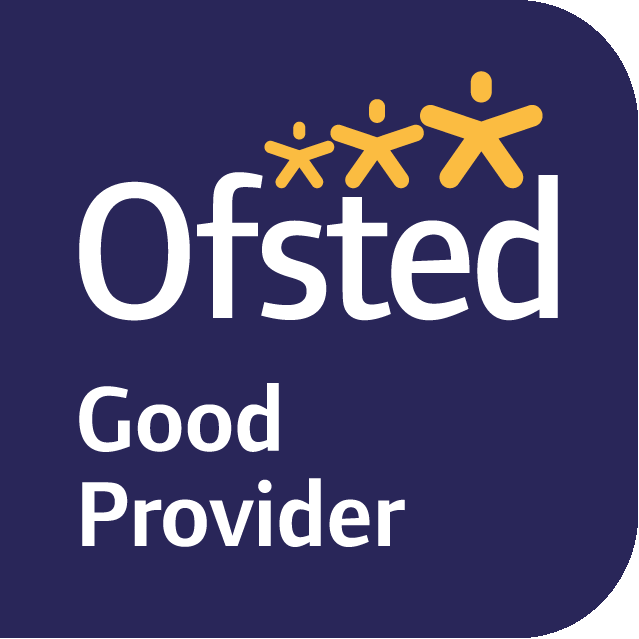 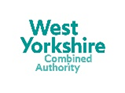 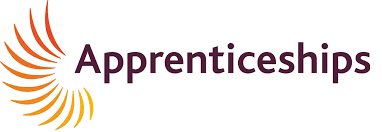